วันที่ 30  มีนาคม 2565 เวลา 09.30 น. นายสมยศ  นามพุทธา ท้องถิ่นจังหวัดยโสธร ร่วมประชุมคณะกรมการจังหวัด  ประจำเดือนมีนาคม2565  ณ ห้องประชุมข้าวหอมมะลิอินทรีย์  (ชั้น 3)  ศาลากลางจังหวัดยโสธร  (หลังใหม่)
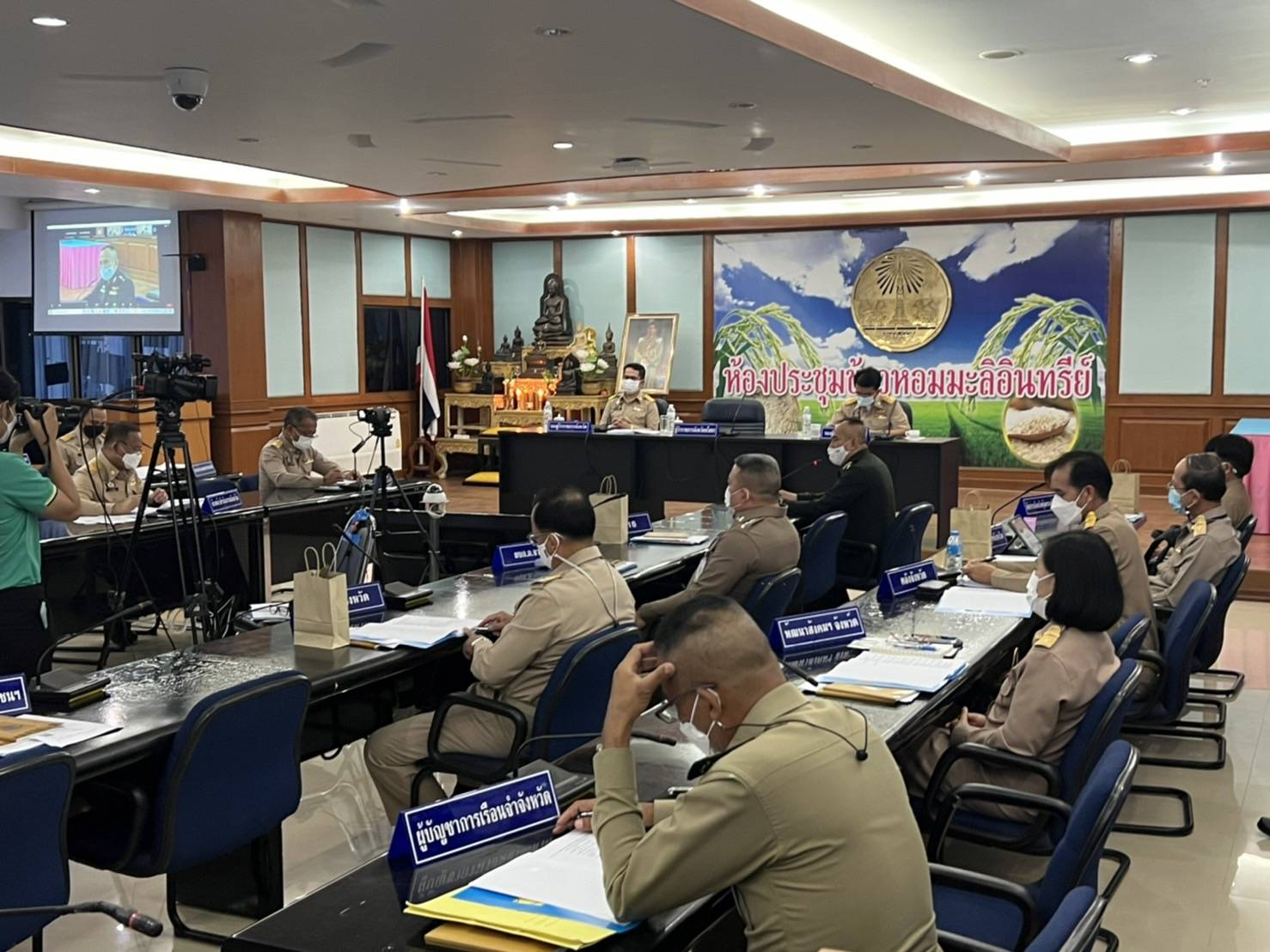 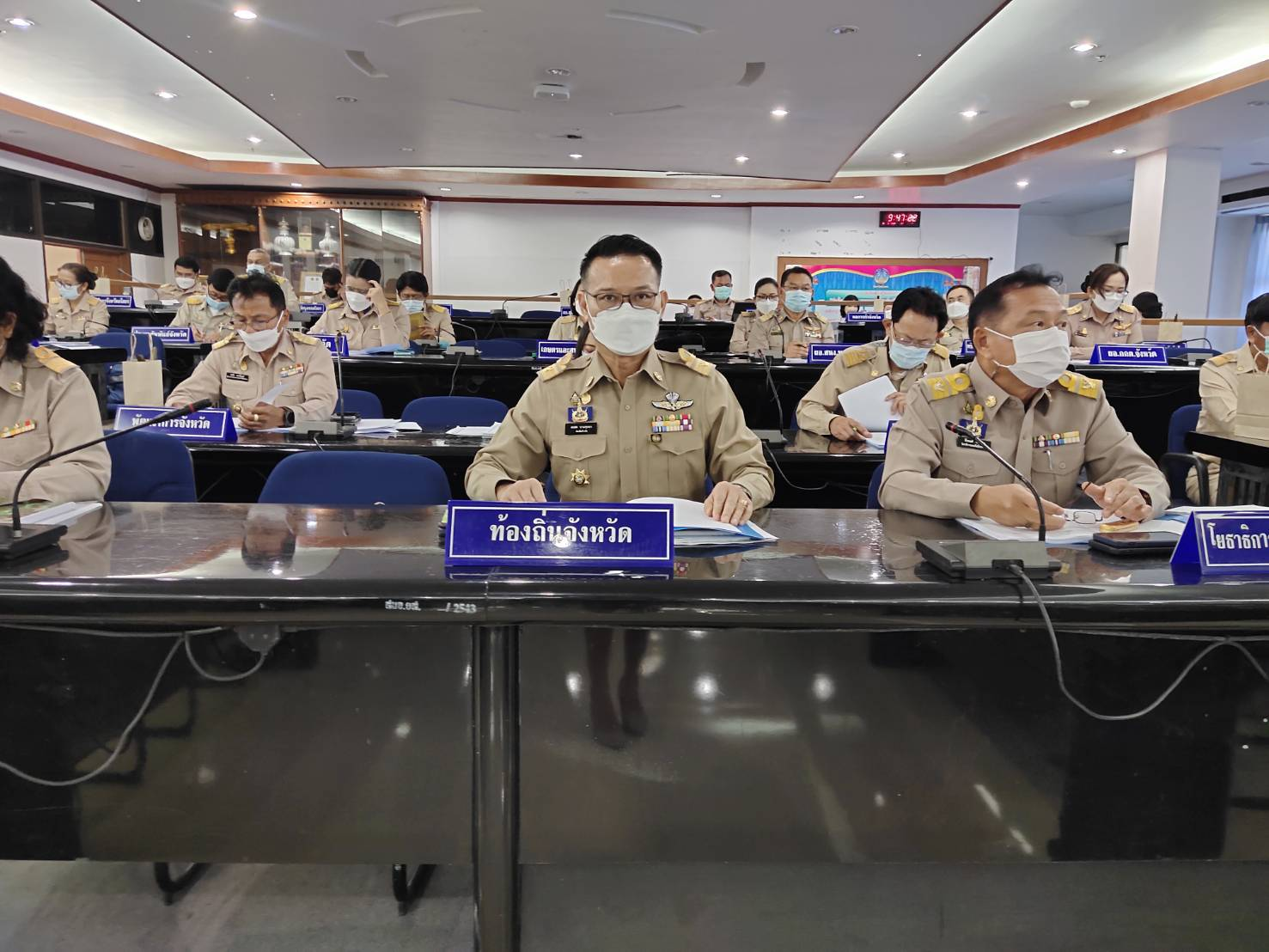 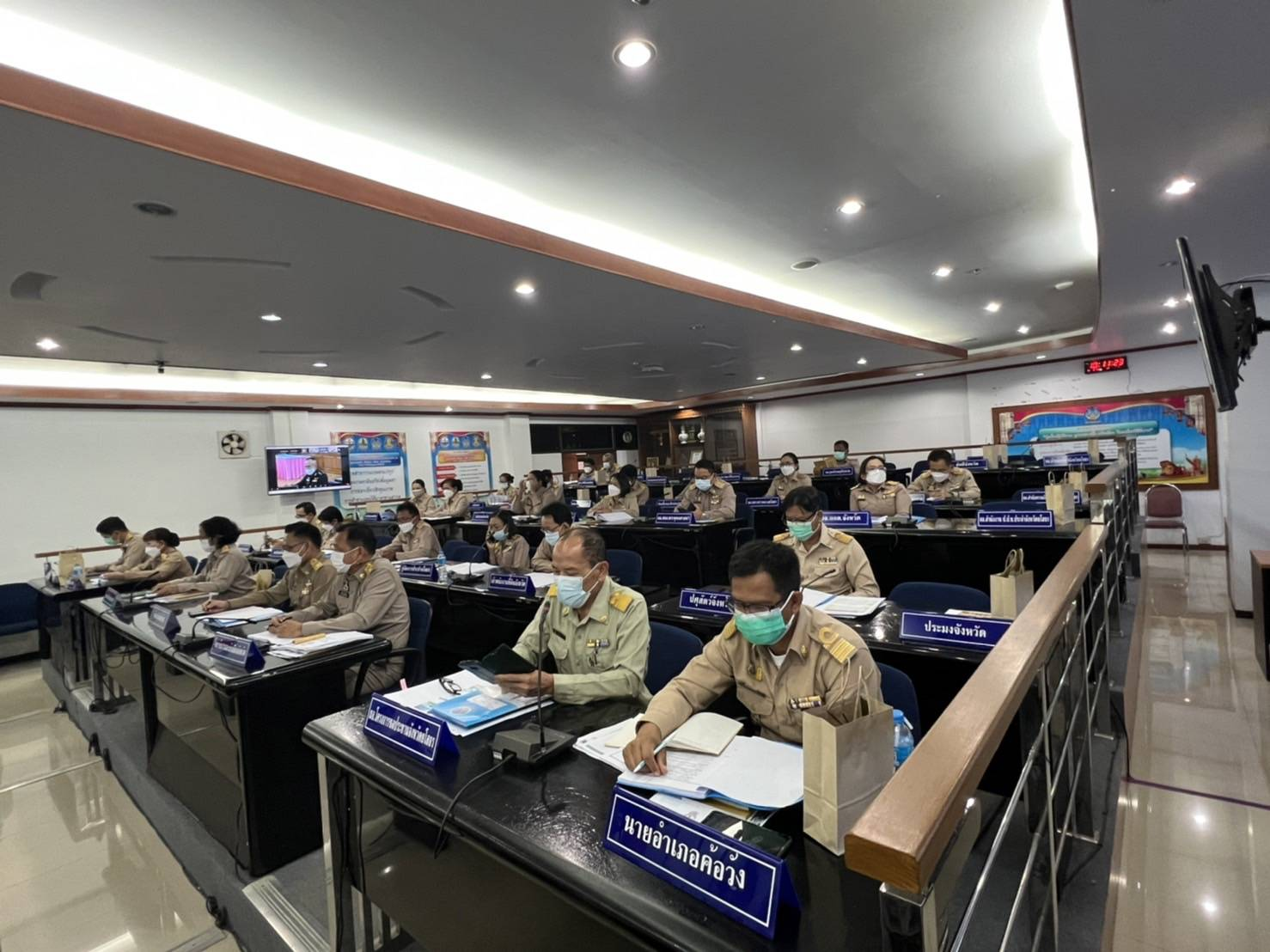 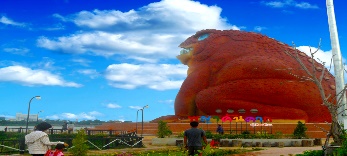